ПРОЕКТ «ЖИВОТНЫЕ НАШЕГО ЛЕСА»
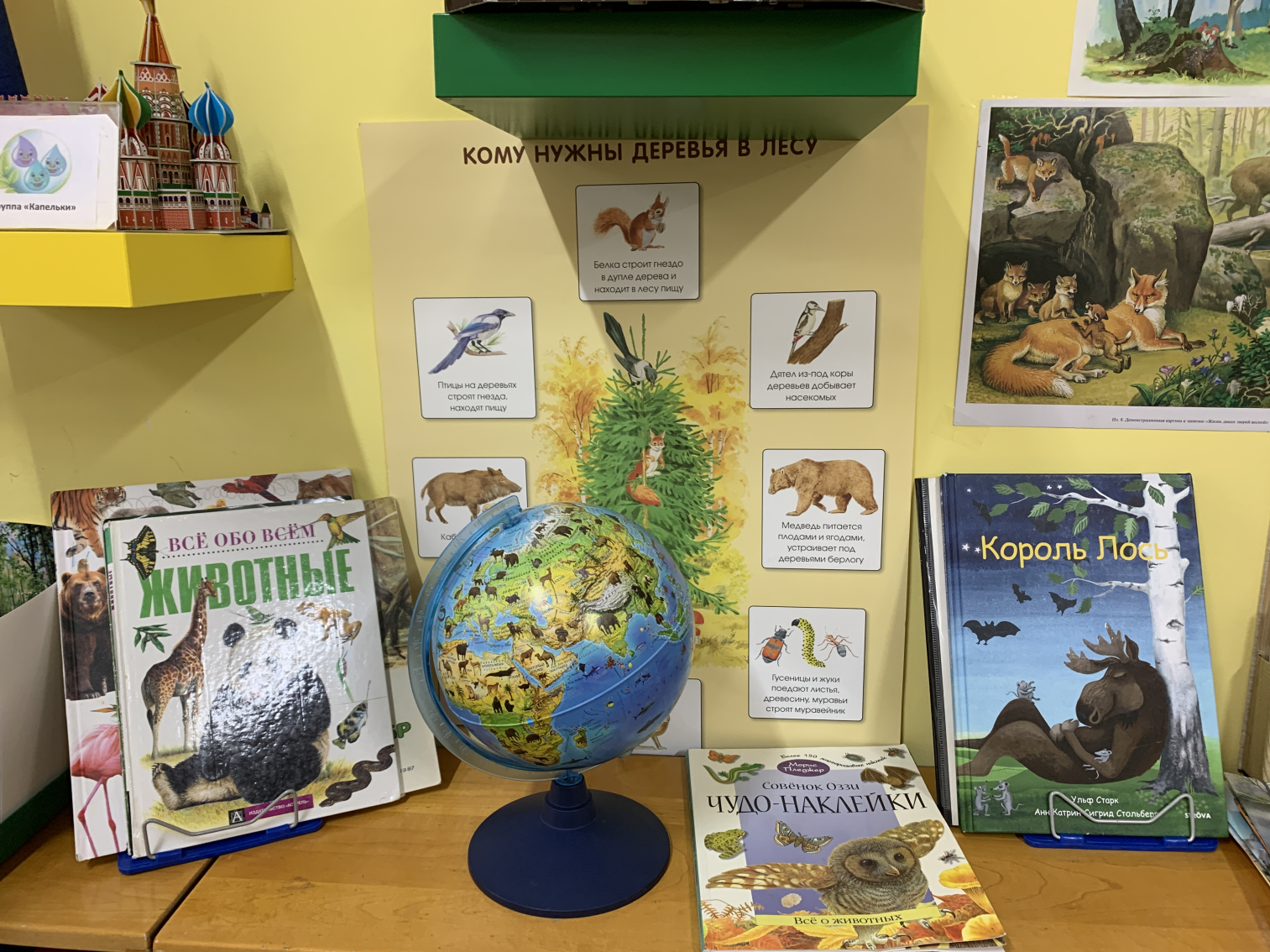 Группа «Капельки»
Животные нашего леса -смотрим, читаем, изучаем
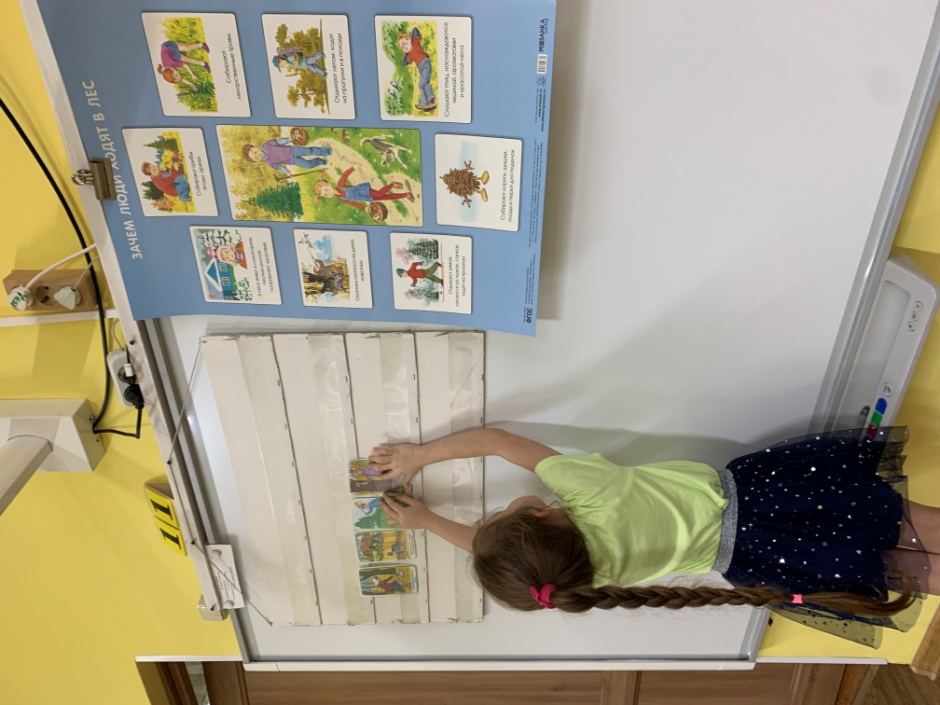 Наблюдения на прогулке
Наше творчество
Изучаем карту животного мира
Игры с макетами «Животные леса», «Лось на дороге»
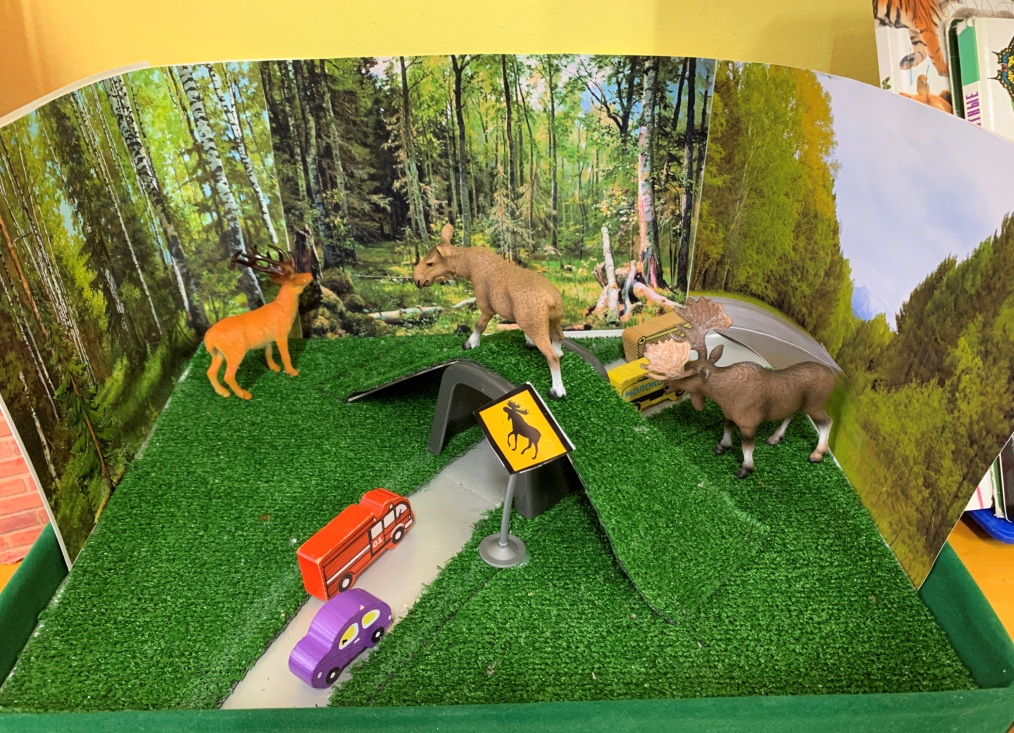 Какие бывают рога?
Помогаем бобрустроить плотинуна реке
Чем питаются лесные жители?
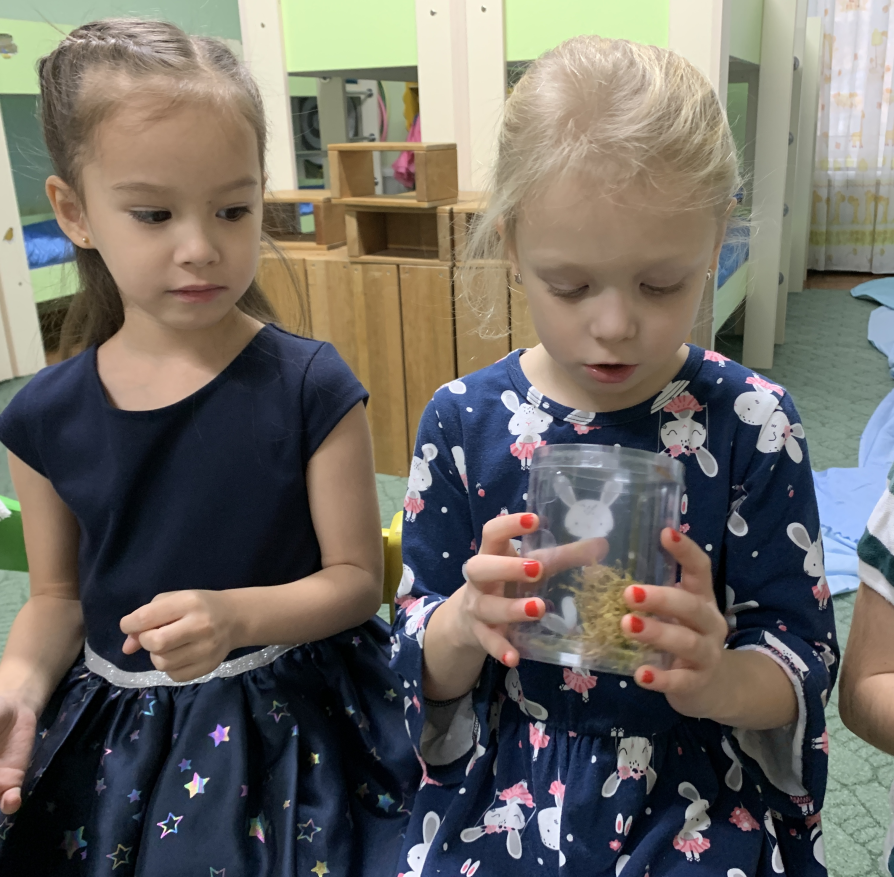 Игра «Превращаемся в жителей леса»
Спасибо за внимание!
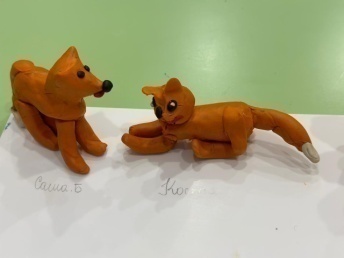